Kerotin yordamida soch tekislash
Kerotin yordamida soch tekislash uchun eng avvalo sochlar maxsus shampun yordamida yaxshilab yuviladi
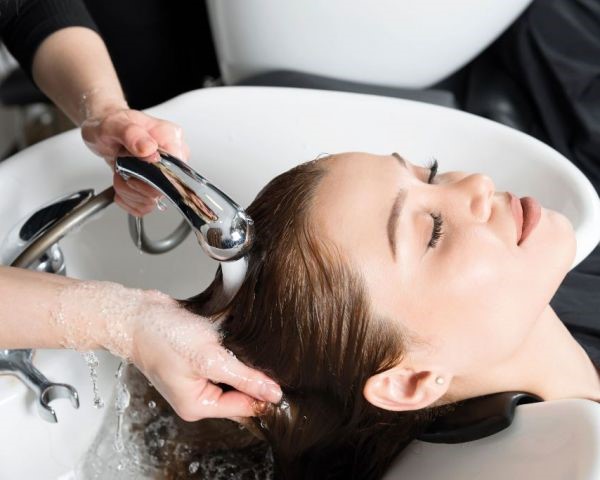 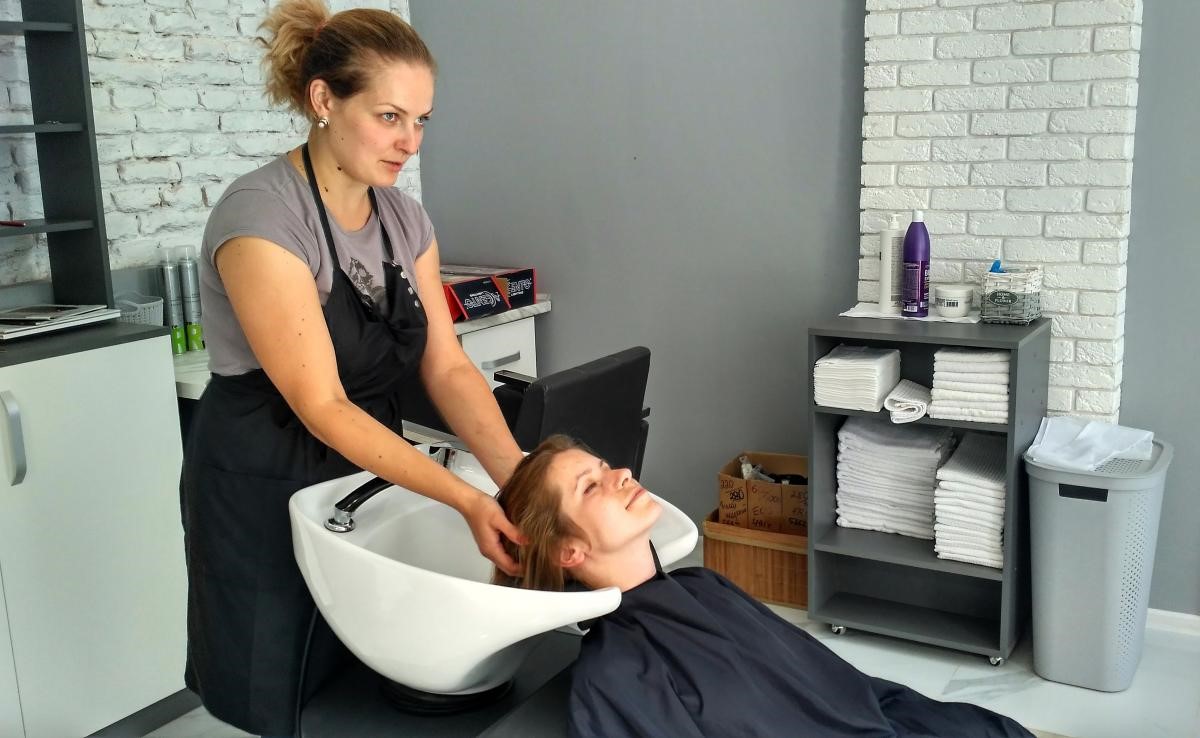 2)Sochlar yaxshilab yuvilgach sochlar nam xolatga yetguncha fen yordamida quritiladi
3)Sochlar quritilgach 6 qism (zonalarga) bulinadi
Zonaga bulingan sochlarga keratin surtiladi
Keyin surtilga suyuqlik utujok yordamida qusitiladi
Bosh yana birbor yuviladi bunda keratin 3 balzami ishladiladi